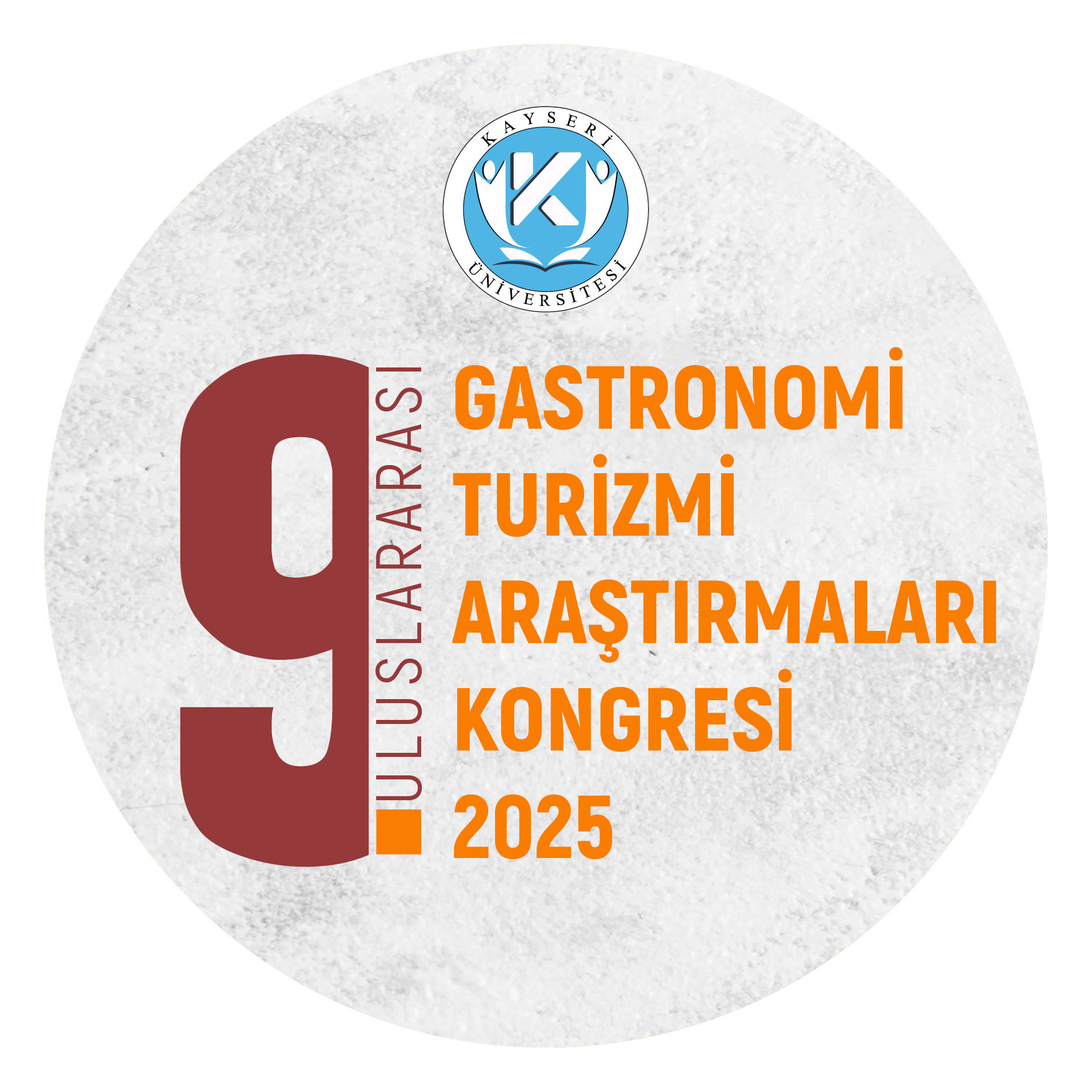 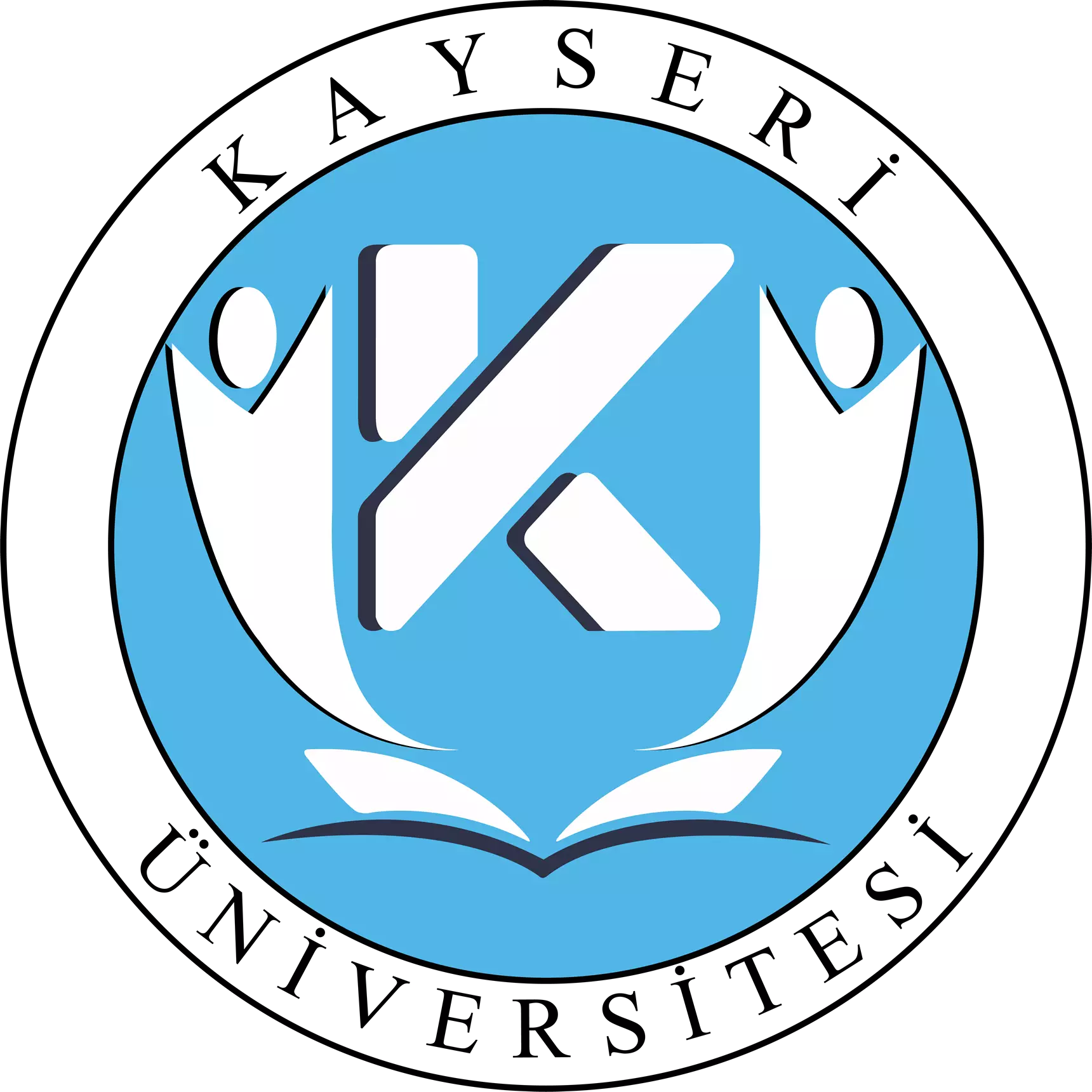 9. ULUSLARARASI
GASTRONOMİ TURİZMİ ARAŞTIRMALARI KONGRESİ
9-11 Ekim 2025 / KAYSERİ
Bildiri Başlığı
Yazarın Adı-Soyadı
Görev Yaptığı Kurum
E-posta Adresi
Yazarın Adı-Soyadı
Görev Yaptığı Kurum
E-posta Adresi
Yazarın Adı-Soyadı
Görev Yaptığı Kurum
E-posta Adresi
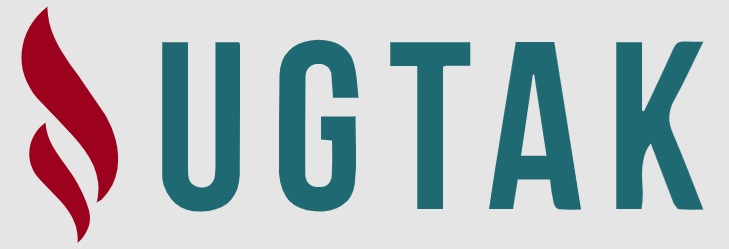 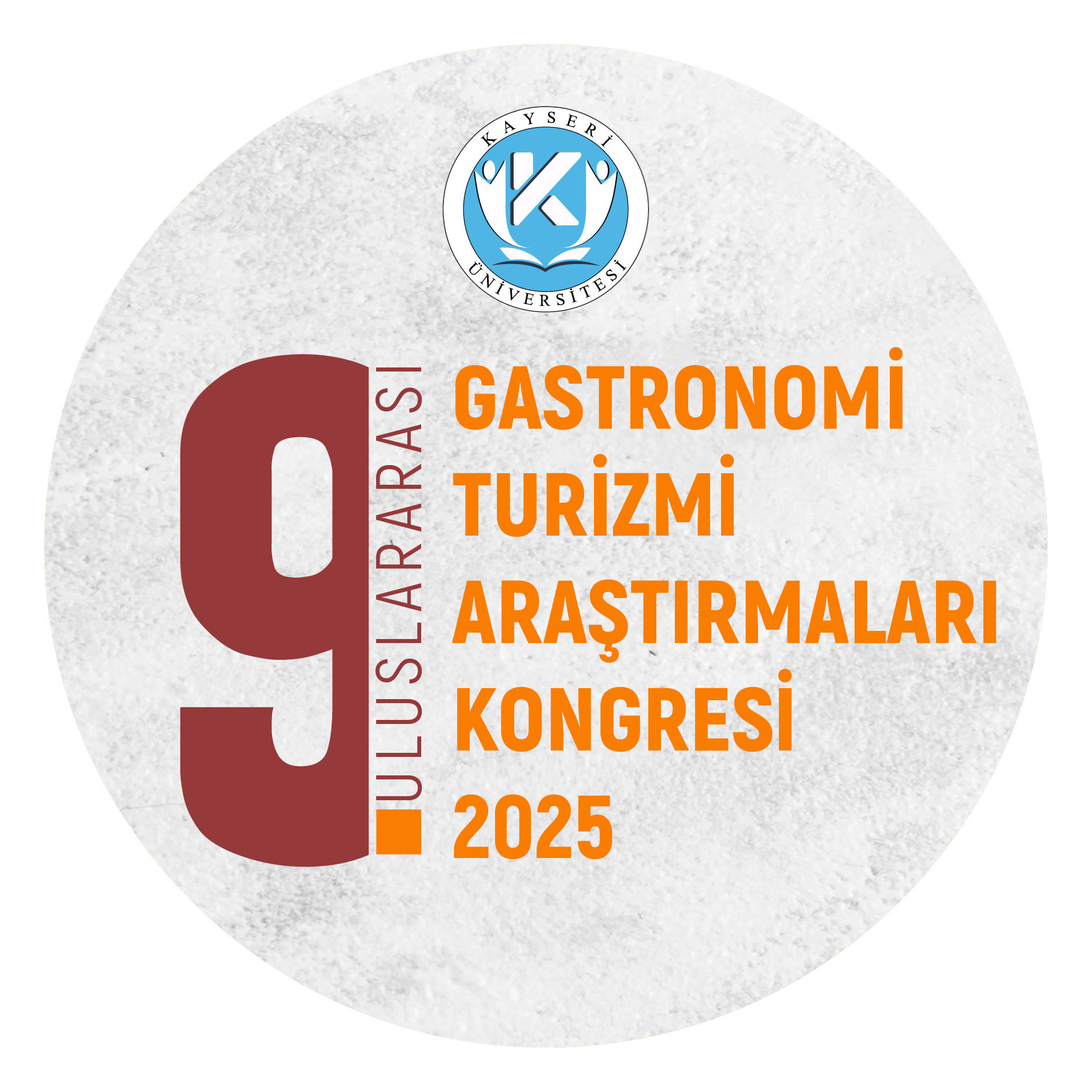 Bildiri Başlığı
GİRİŞ
Araştırma konusu, problem, amaç ve öneme yer verilmelidir. 3-4 sayfayı geçmemelidir.
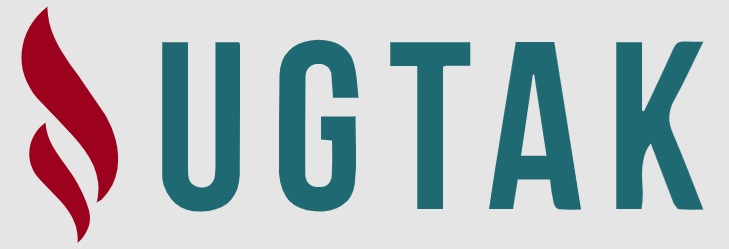 1
Yazarların Adı-Soyadı
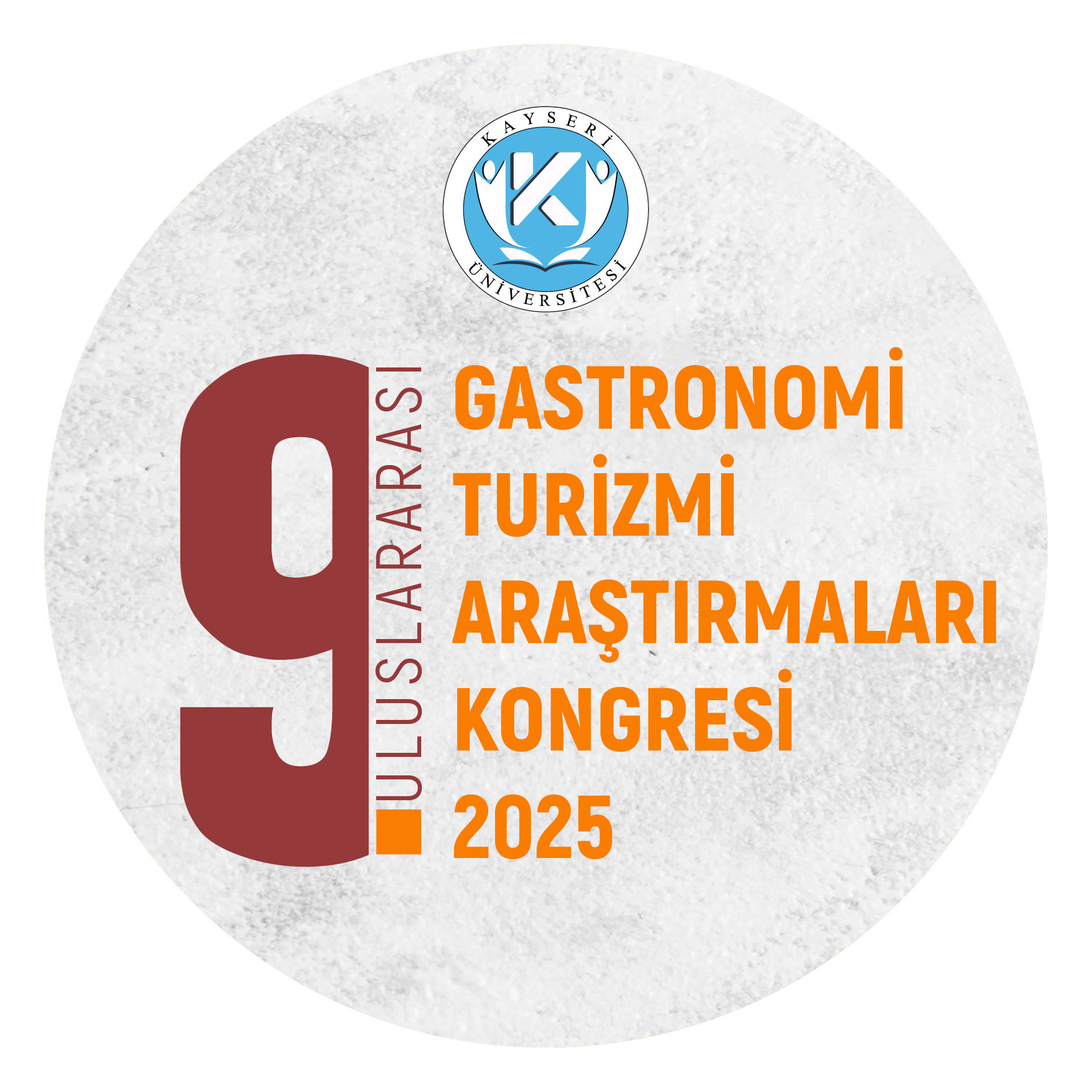 Bildiri Başlığı
KAVRAMSAL/KURAMSAL ÇERÇEVE
Kavramsal/kuramsal çerçeve özetlenmelidir. 3-4 sayfayı geçmemelidir. Kavramsal çalışmalarda bu bölüm daha uzun olabilir.
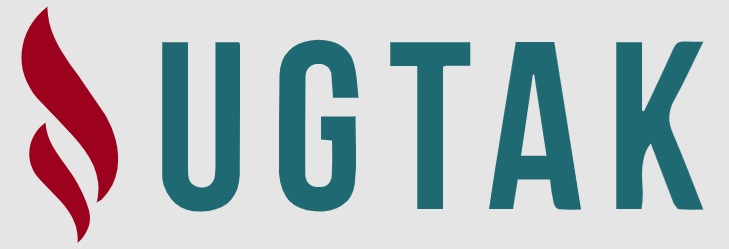 2
Yazarların Adı-Soyadı
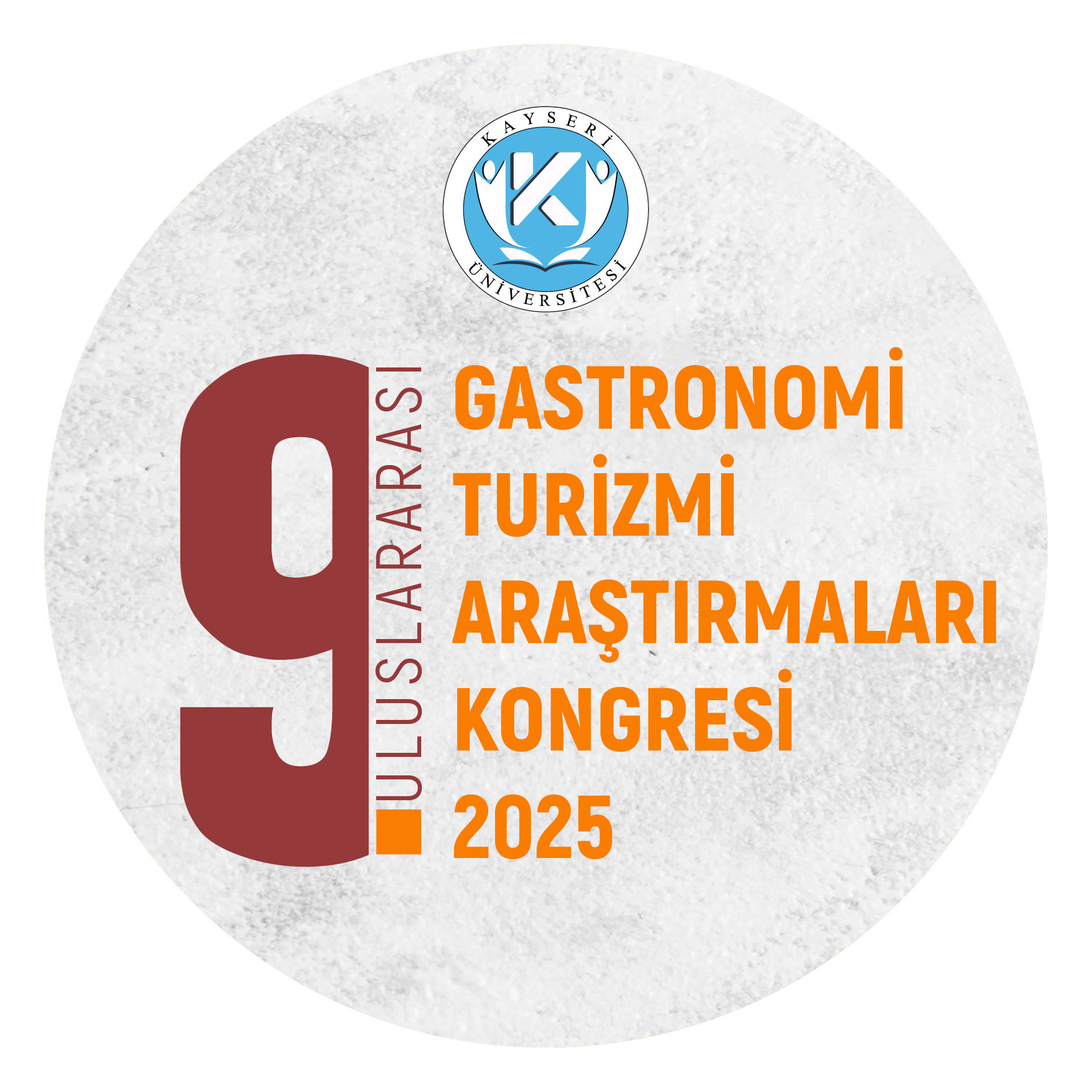 Bildiri Başlığı
YÖNTEM
Araştırma yöntemi ile ilgili tüm detaylara yer verilmelidir. 5-6 sayfayı geçmemelidir.
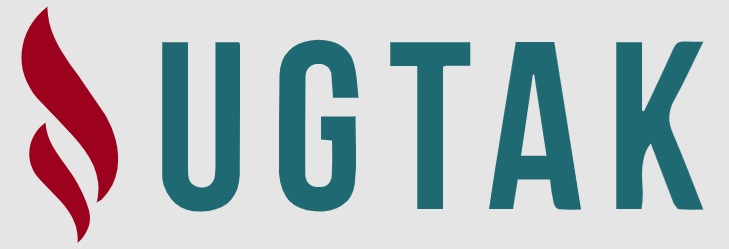 3
Yazarların Adı-Soyadı
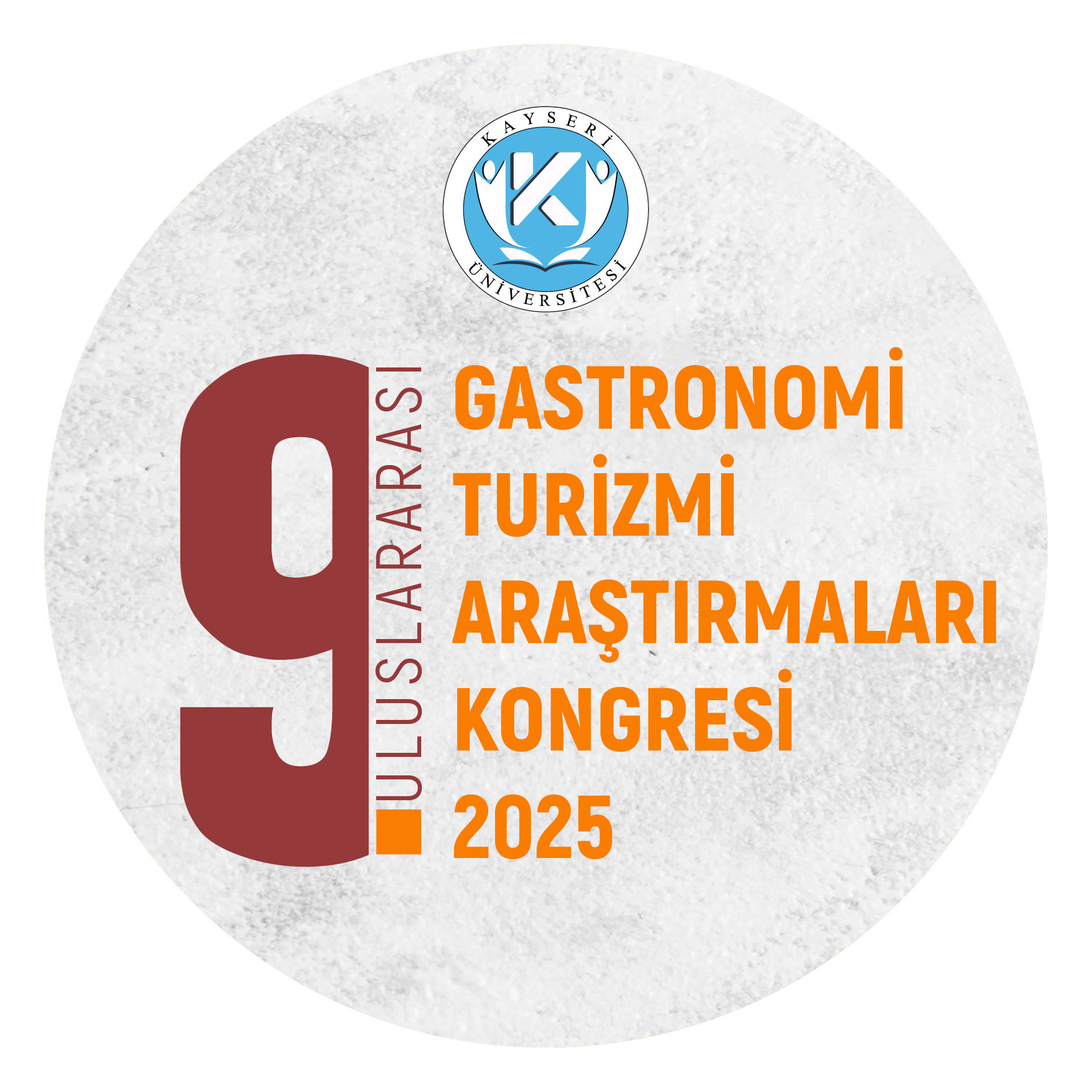 Bildiri Başlığı
BULGULAR
Elde edilen bulgulara yer verilmelidir. 5-6 sayfayı geçmemelidir. Tablo sayısı fazla ise daha fazla sayfa kullanılabilir.
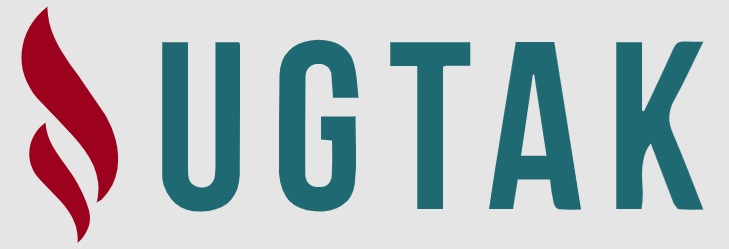 4
Yazarların Adı-Soyadı
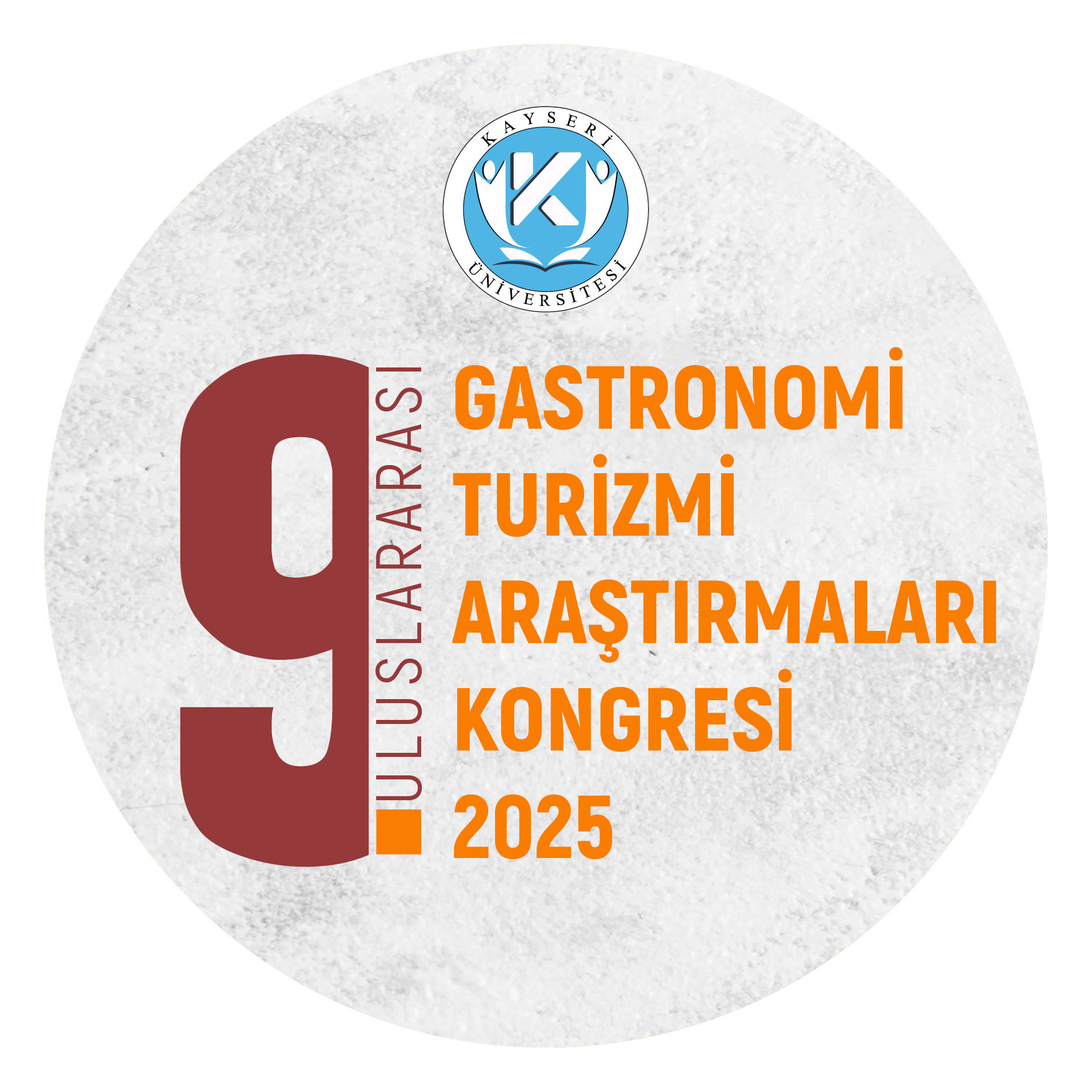 Bildiri Başlığı
SONUÇ, TARTIŞMA VE ÖNERİLER
Sonuç, tartışma vc önerilere yer verilmelidir. 5-6 sayfayı geçmemelidir.
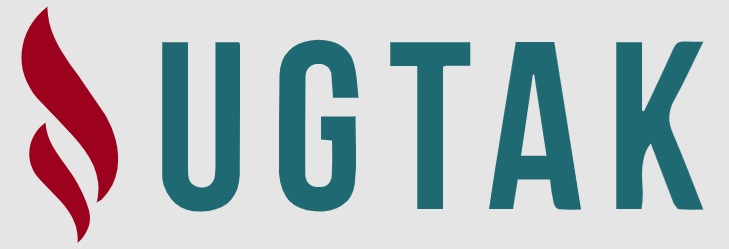 5
Yazarların Adı-Soyadı
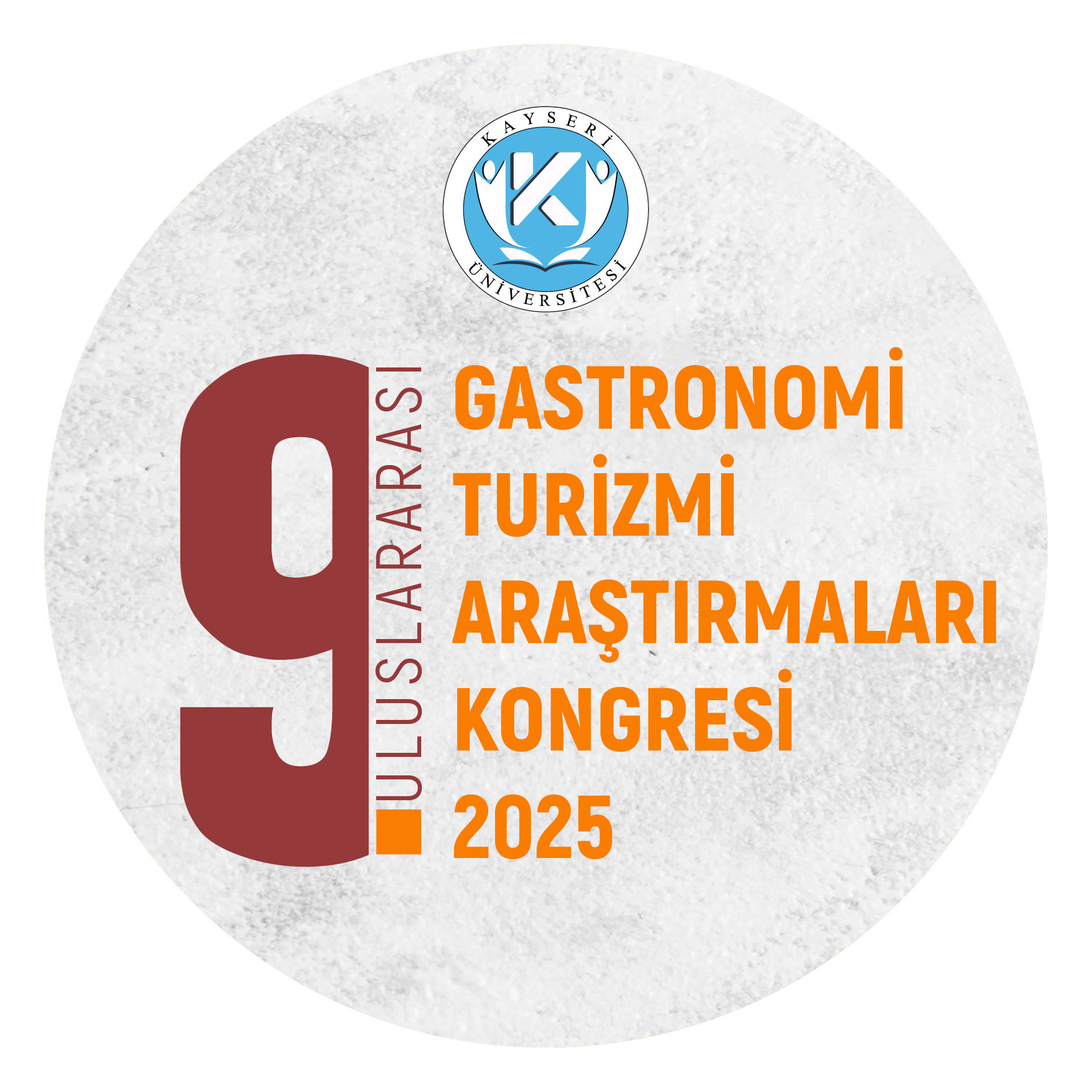 Bildiri Başlığı
KAYNAKÇA
En çok faydalanılan kaynaklara yer verilmelidir. 2 sayfayı geçmemelidir.
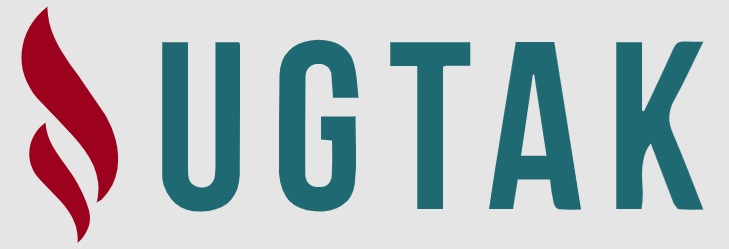 6
Yazarların Adı-Soyadı
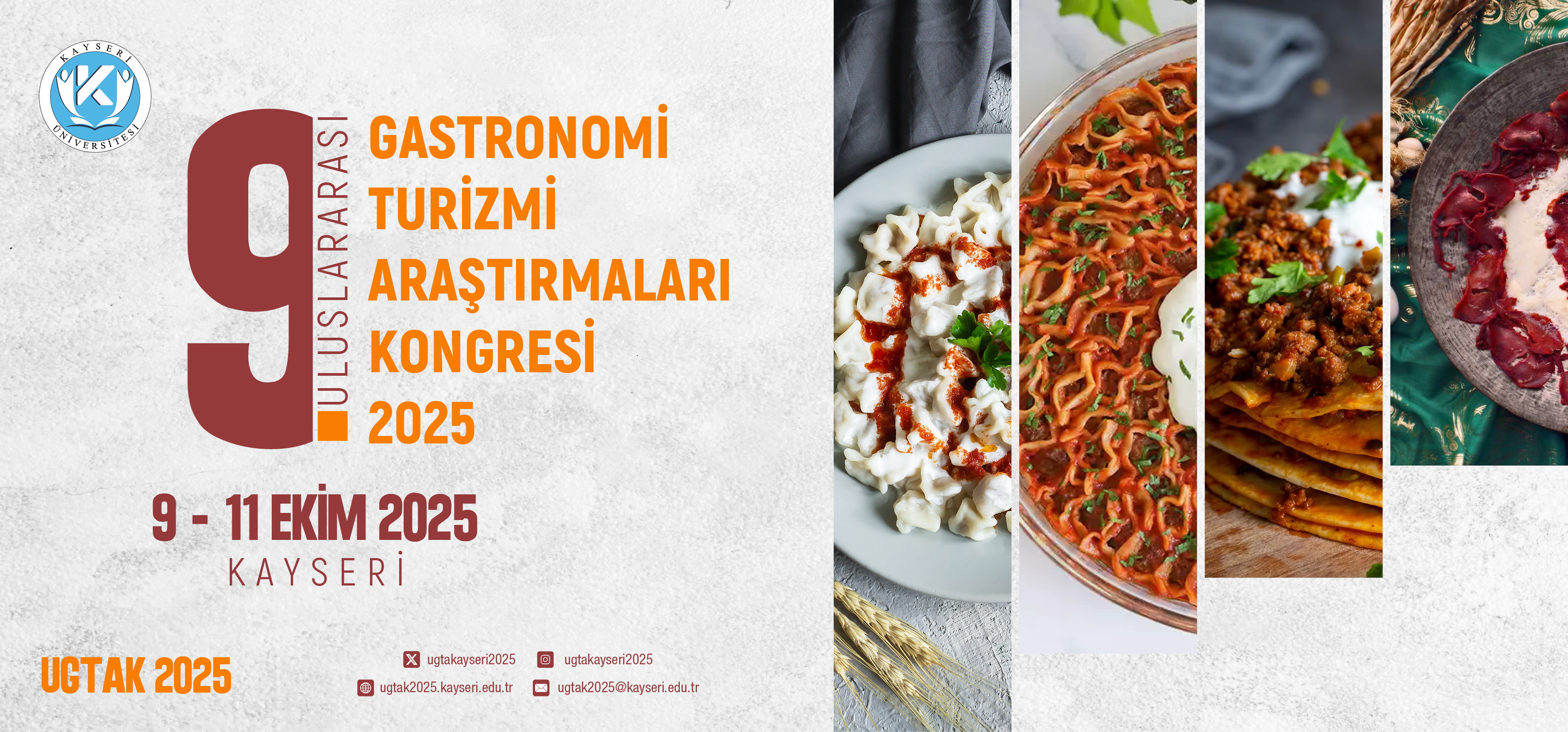 Teşekkür Ederiz
Bildiri Başlığı
Yazarın Adı-Soyadı
Görev Yaptığı Kurum
E-posta Adresi
Yazarın Adı-Soyadı
Görev Yaptığı Kurum
E-posta Adresi
Yazarın Adı-Soyadı
Görev Yaptığı Kurum
E-posta Adresi
KAYSERİ ÜNİVERSİTESİ
UYGULAMALI BİLİMLER FAKÜLTESİ
GASTRONOMİ VE MUTFAK SANATLARI BÖLÜMÜ